Revisiting Security Estimation for LWE with Hints from a Geometric Perspective
Dana Dachman-Soled, Huijing Gong, Tom Hanson, Hunter Kippen
IACR CRYPTO 2023, Santa Barbara, US
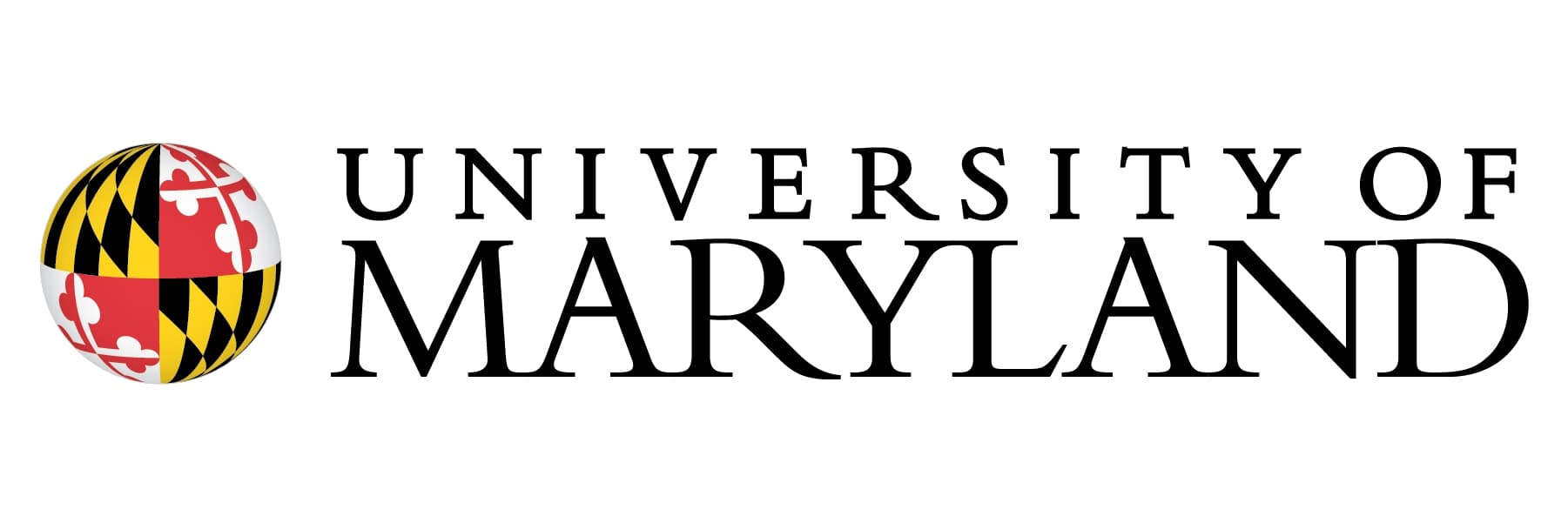 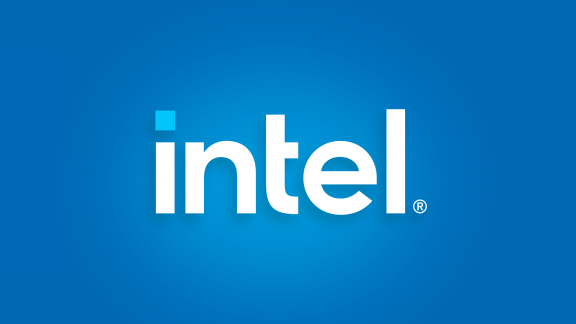 The Big Picture
Advanced cryptography is seeing widespread deployment




These primitives/protocols have increased complexity
Complexity	larger attack surface
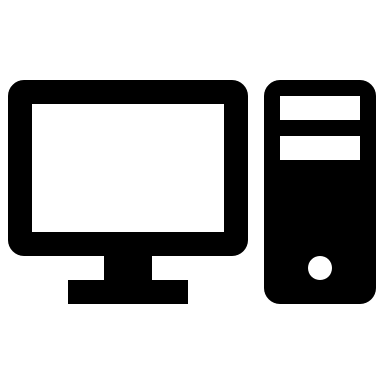 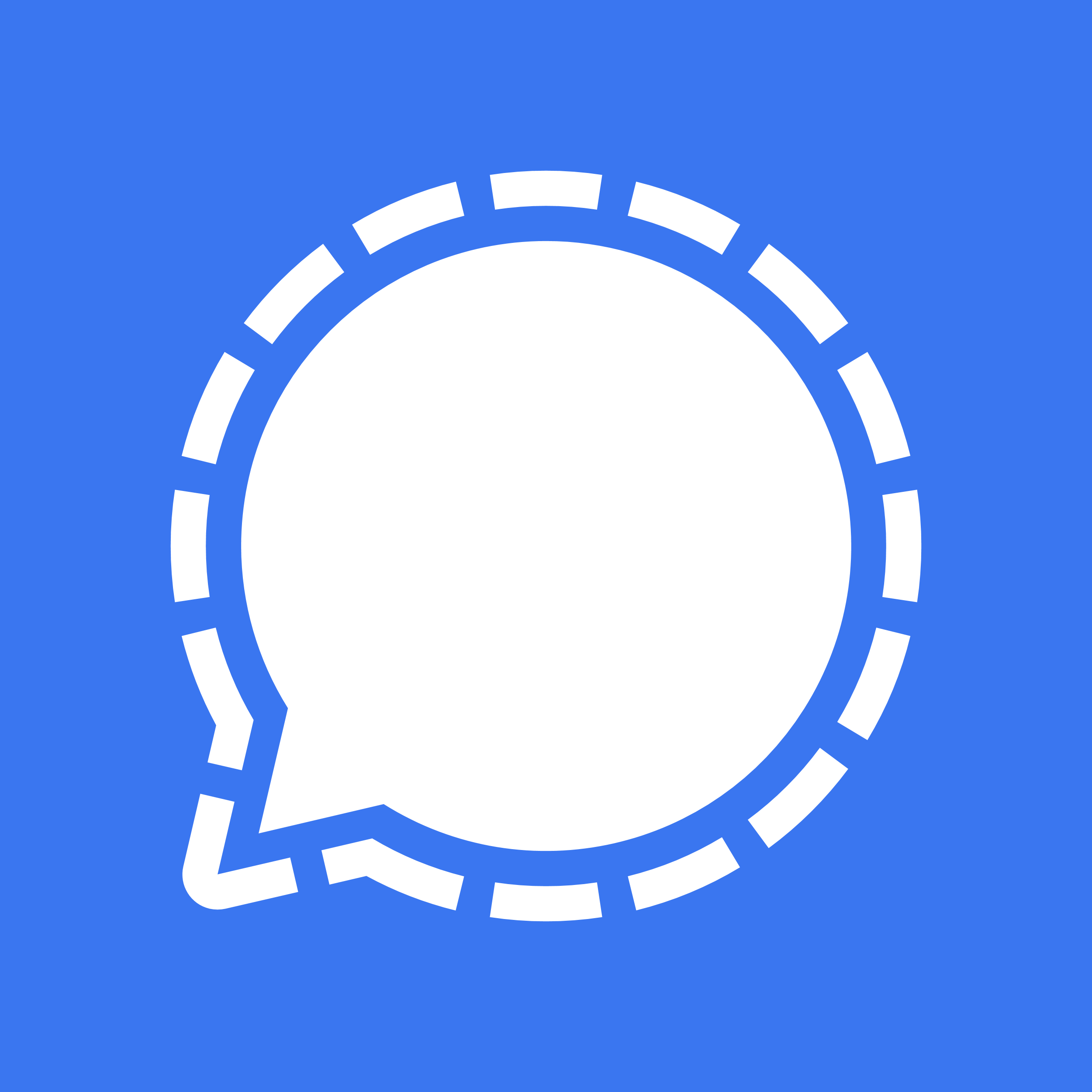 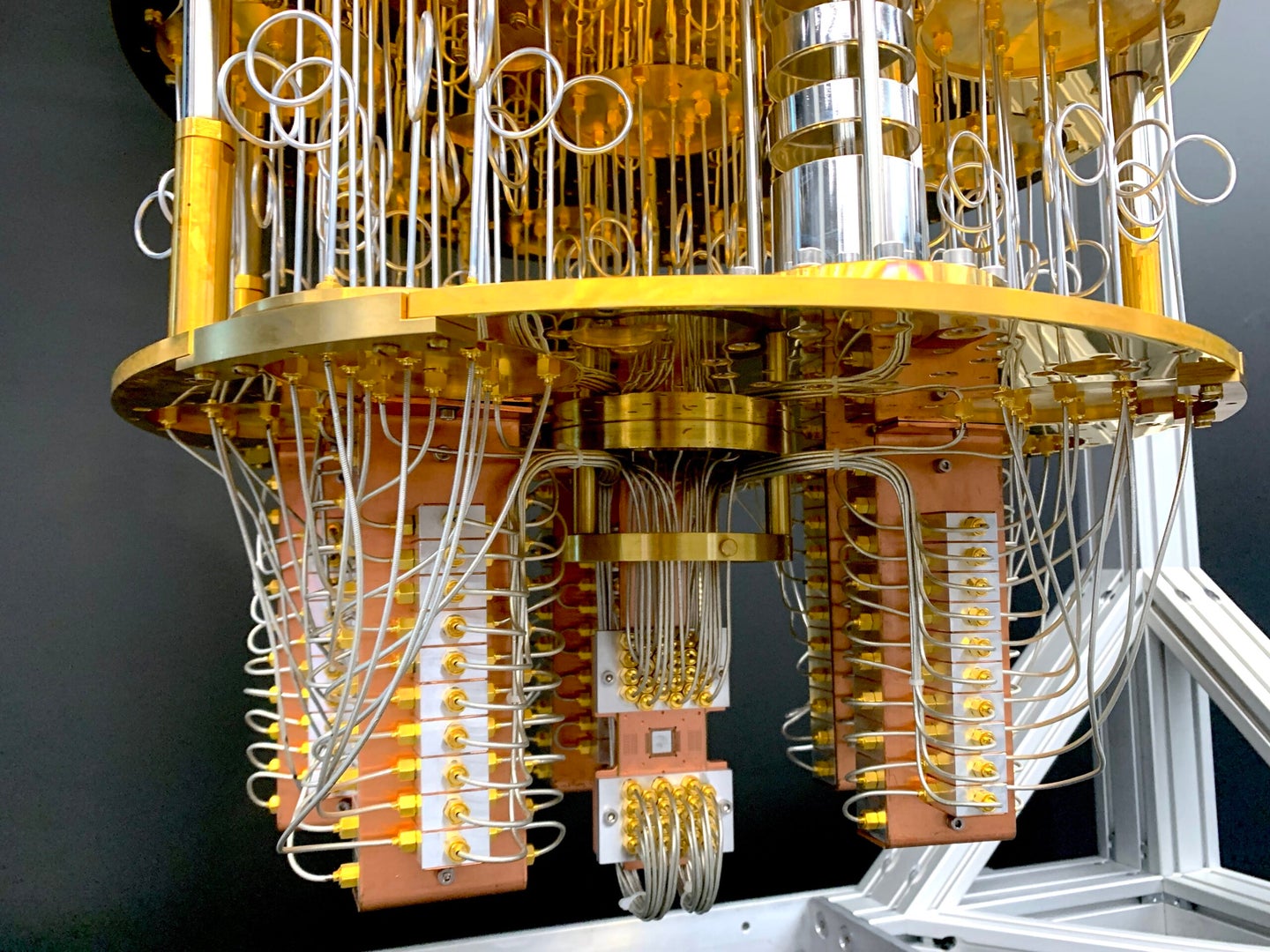 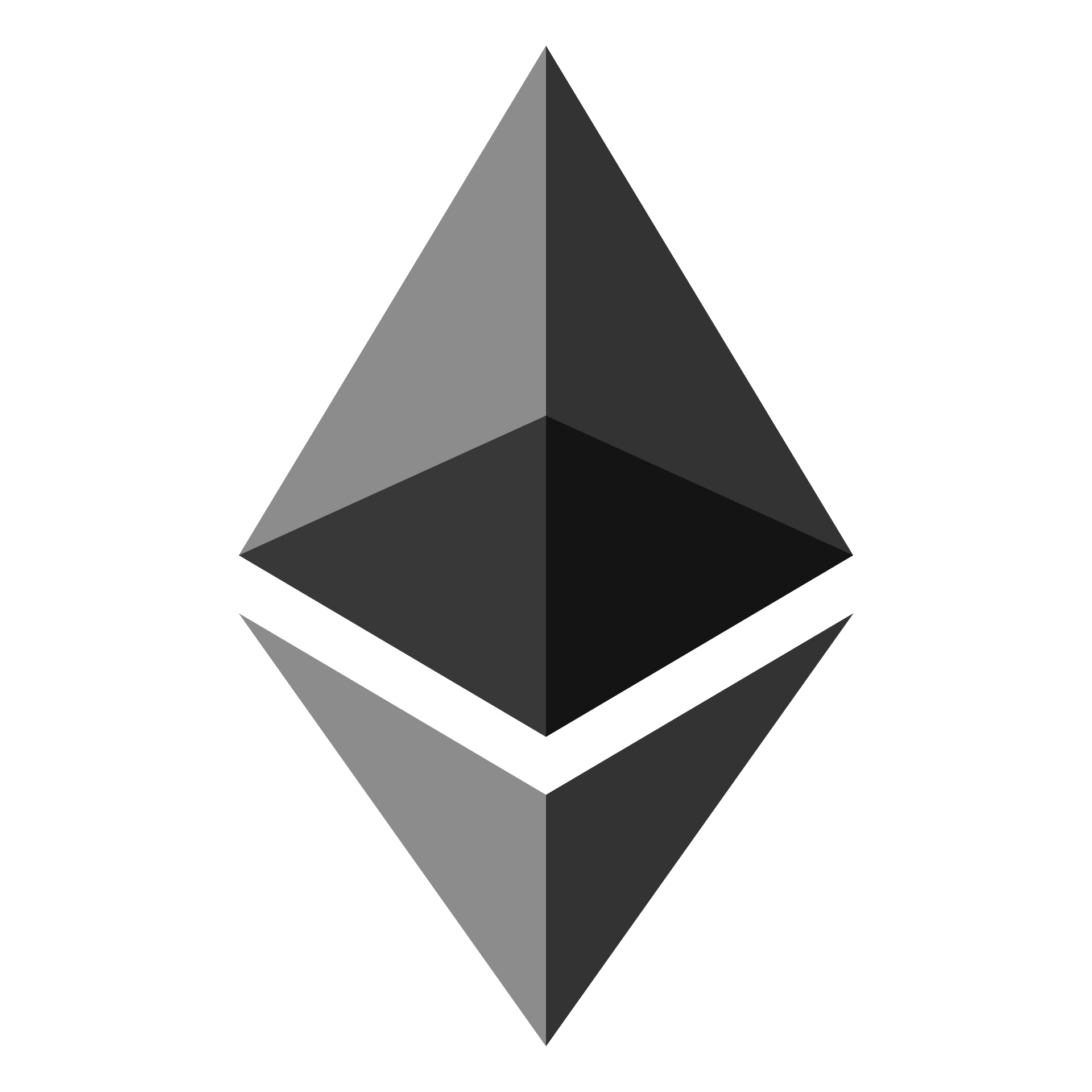 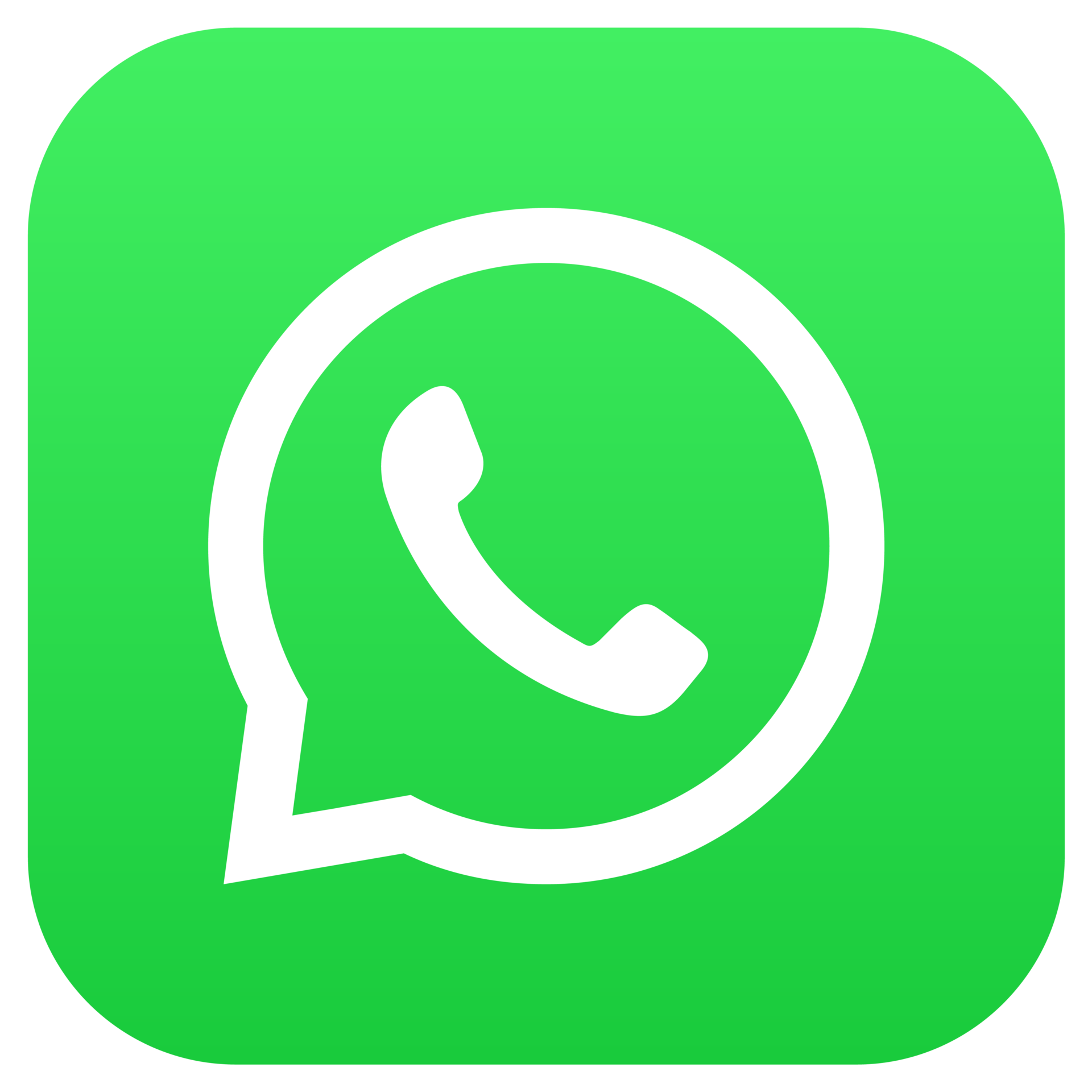 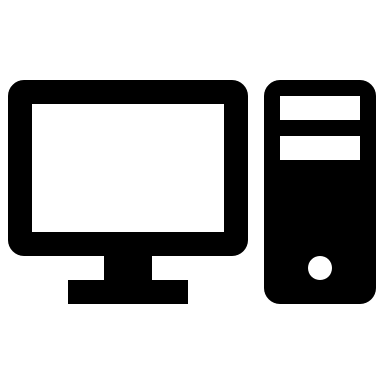 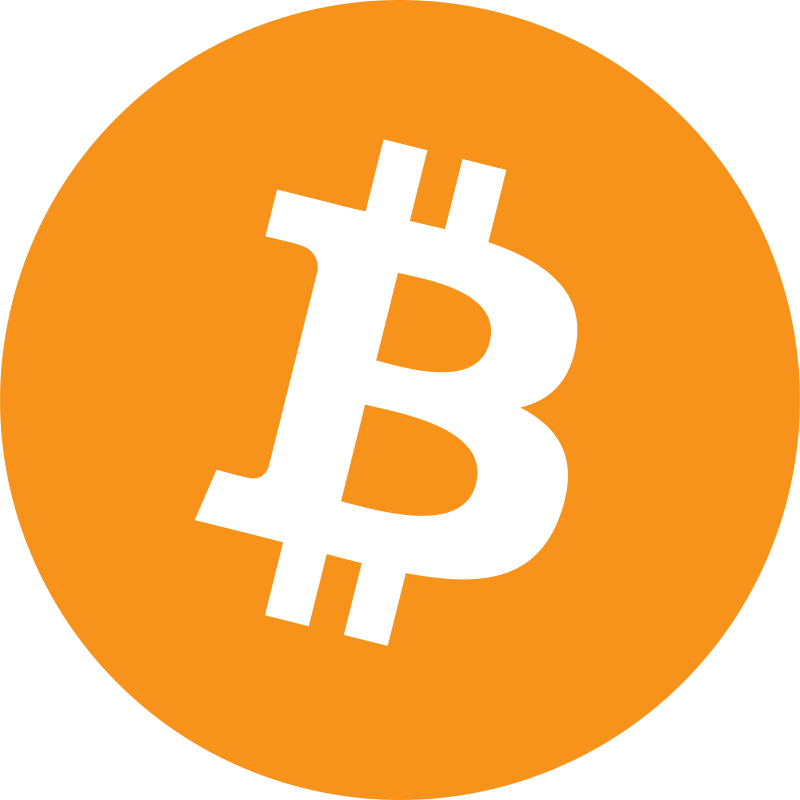 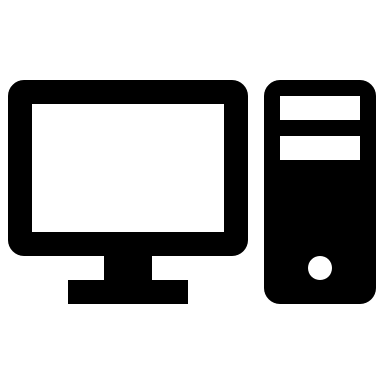 2
The Big Picture
Need to consider concrete risks
Exact computational costs
Security degradation over time


Improve attacks for specific deployments
Create frameworks for tracking security degradation automatically
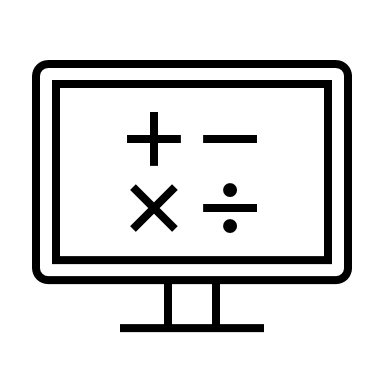 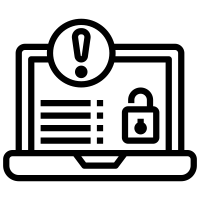 Create frameworks for tracking security degradation automatically
3
Lattice Cryptanalysis
e.g., 128 bits
Lattice Scheme
Work needed
for key recovery
Lowest Cost
Attack
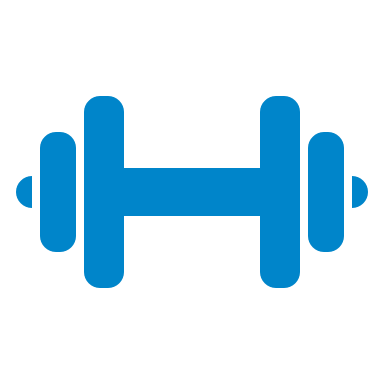 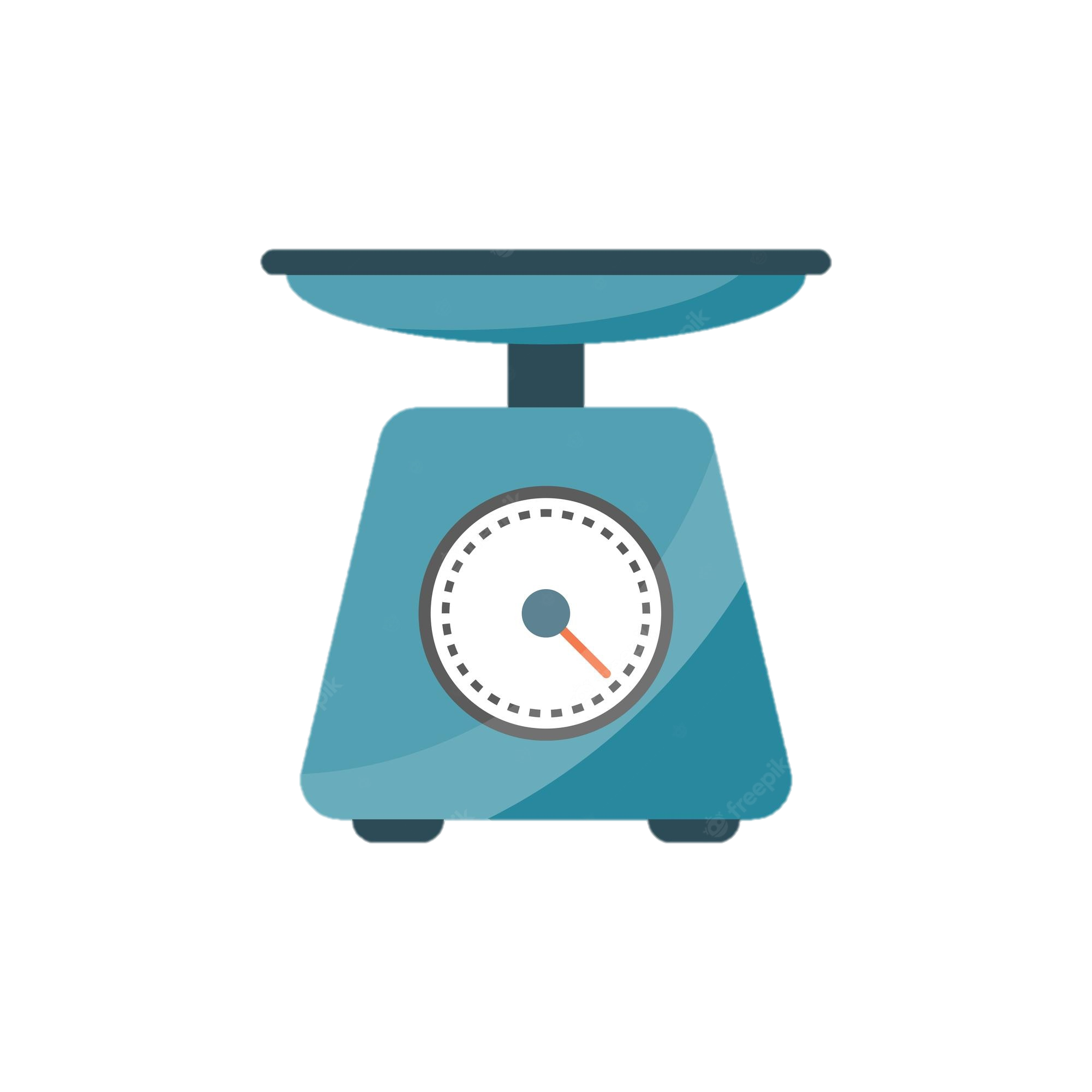 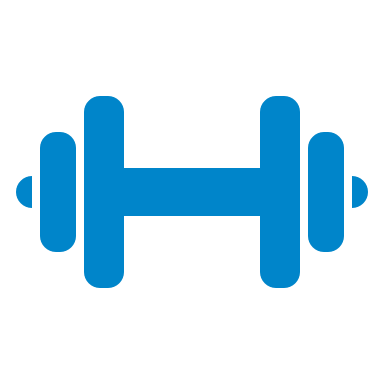 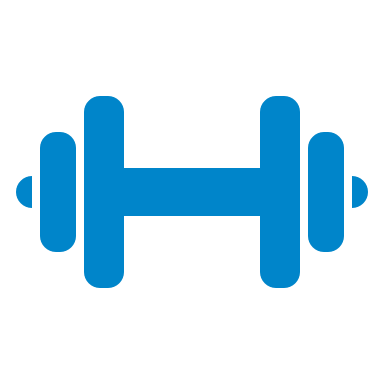 Cost models
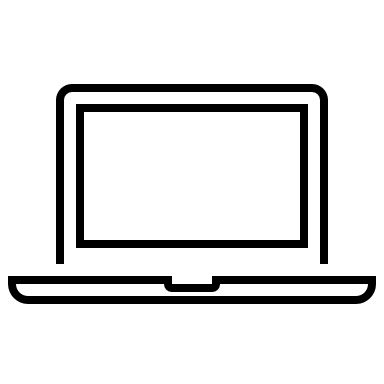 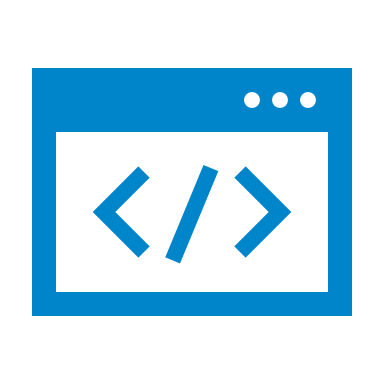 Hybrid
Attack
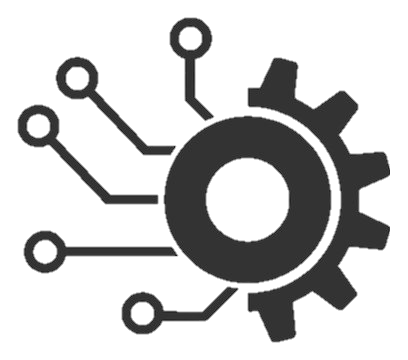 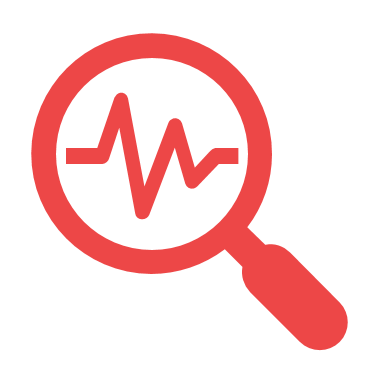 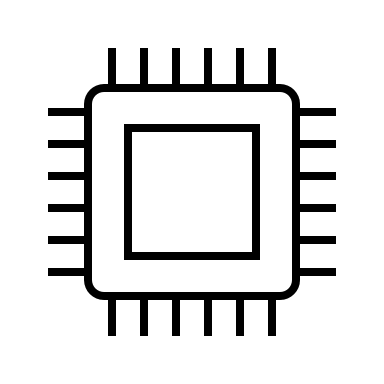 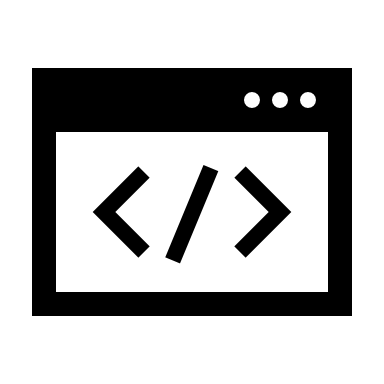 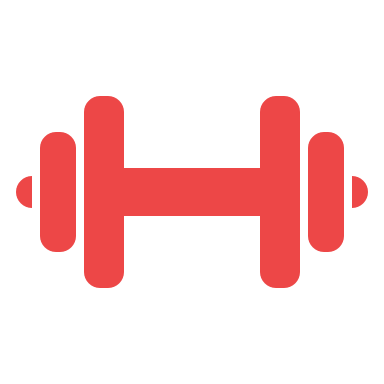 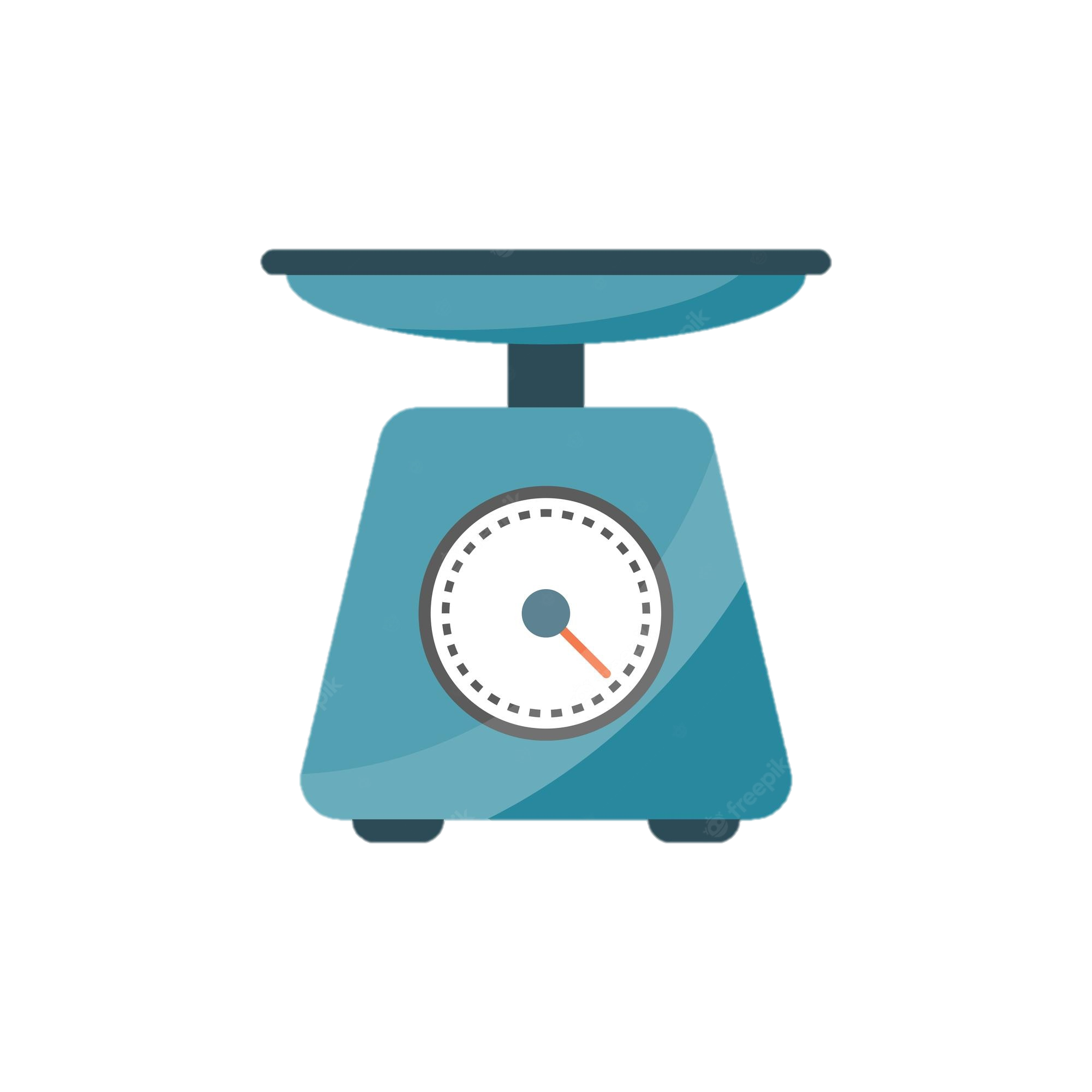 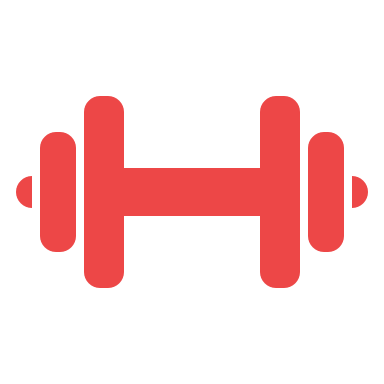 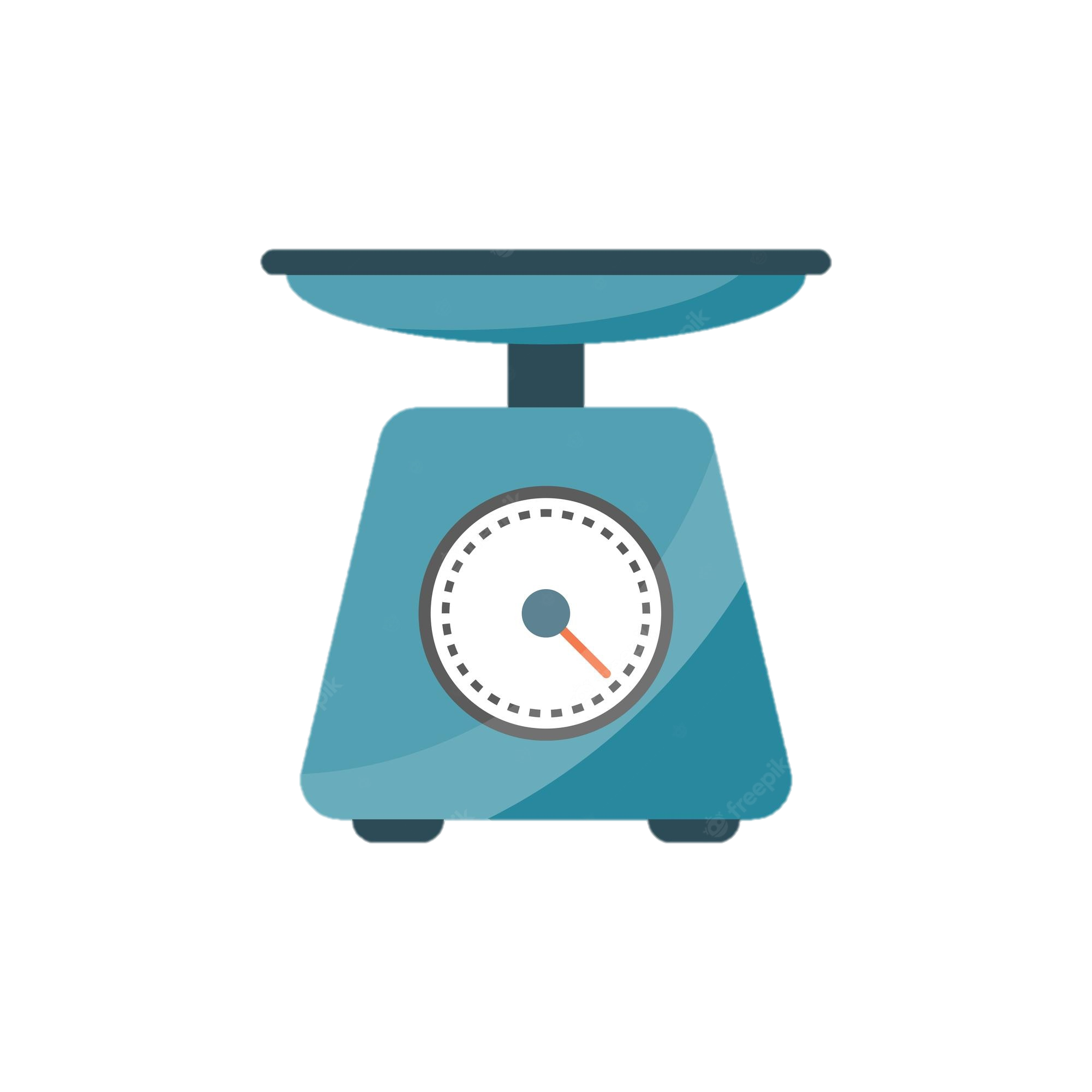 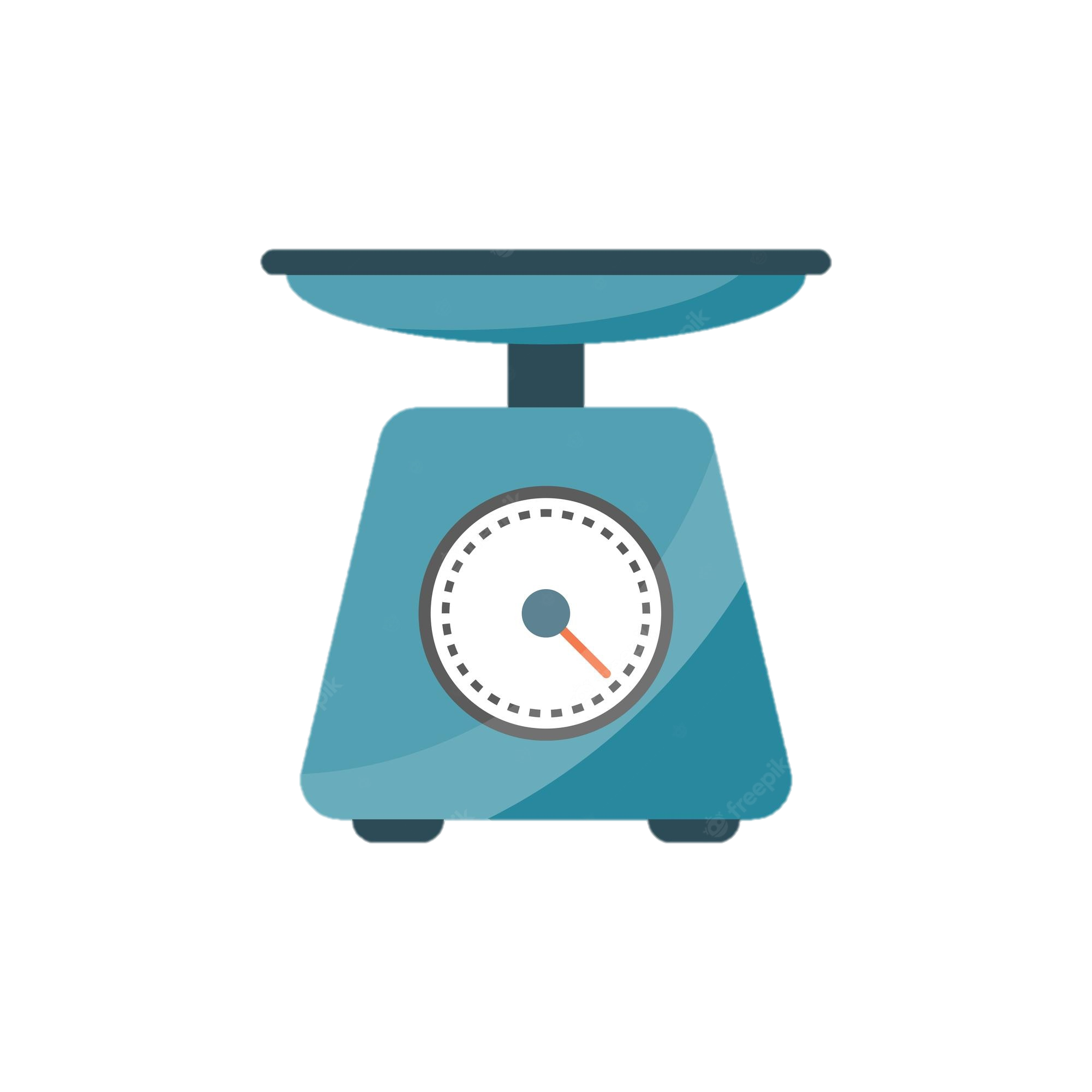 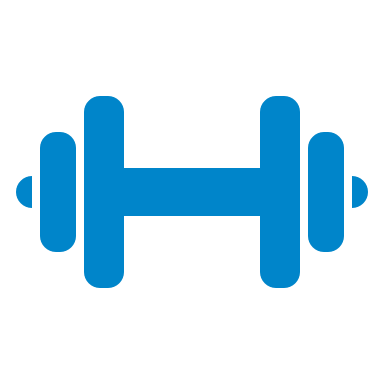 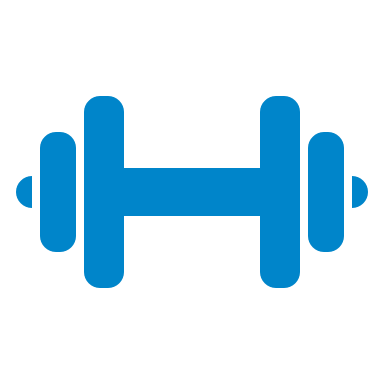 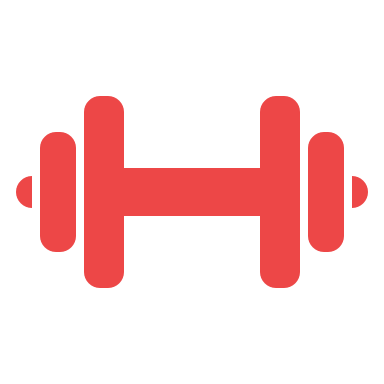 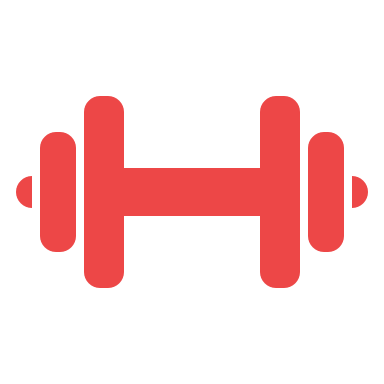 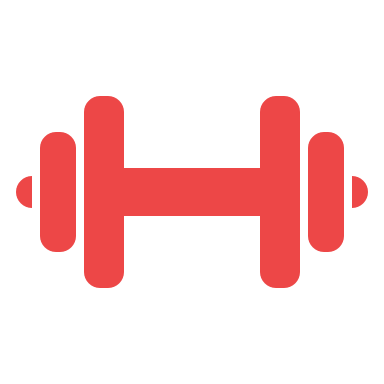 Side information
needed for 
key recovery
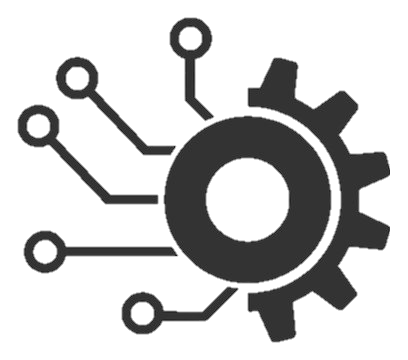 Lattice Scheme
Previous work created a framework for analyzing the impact of
side information on security
4
Previous Work [DDGR20]
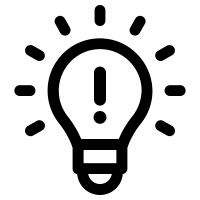 Categorize side information into hints

Track the conditional distribution of the secret

Estimate the remaining hardness
Experimentally confirmed
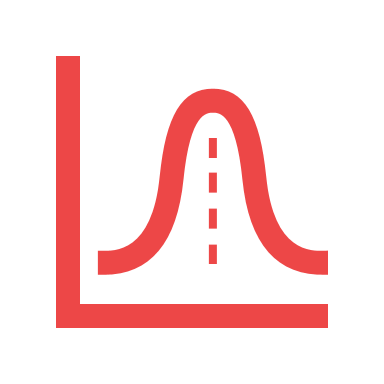 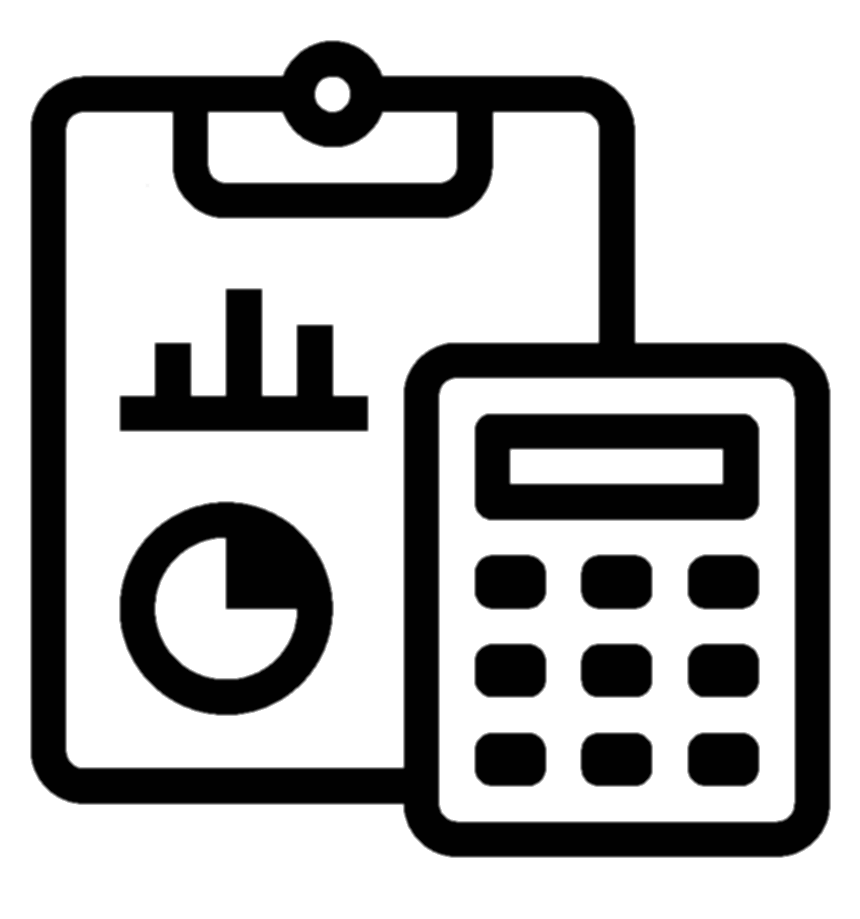 5
Hardness measured by BKZ block size
Referred to as “bikz”

Required block size depends on
Lattice dimension
Lattice volume
Length of the shortest vector
6
Hints [DDGR20]
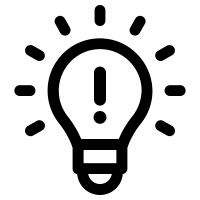 Categorize side information into hints
High confidence leakage
NTT Coefficients
Low confidence leakage
Scheme Parameters
7
Limitations [DDGR20]
Hints couldn’t (fully) capture common leakage
Hamming weight
Decryption failures*

Lack of rigorous guarantees on estimate accuracy
Assumed secret was Gaussian
Guarantees only for primitive hint vectors
*Decryption failures required an approximation technique
8
Limitations [DDGR20]
Hints couldn’t (fully) capture common leakage
Hamming weight
Decryption failures*

Lack of rigorous guarantees on estimate accuracy
Assumed secret was Gaussian
Guarantees only for primitive hint vectors
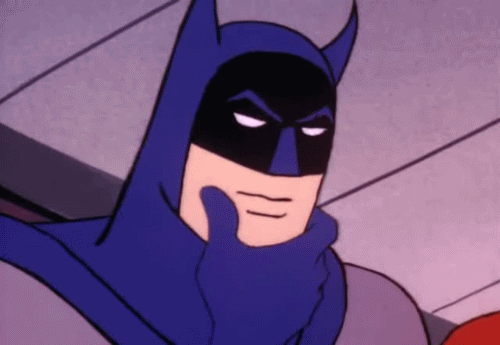 *Decryption failures required an approximation technique
9
Objectives
Seek to provide rigorous guarantees
Secret is always contained in the search space
Support additional hint types
Modest increase in complexity
New connections with linear programming/control theory
Ellipsoid method
Linear inequalities
Fusing instances
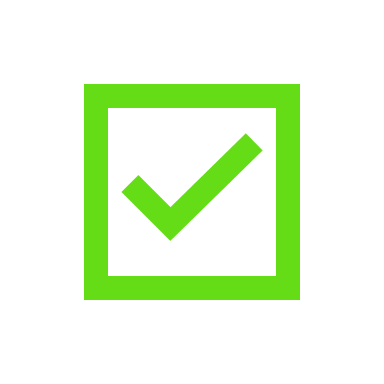 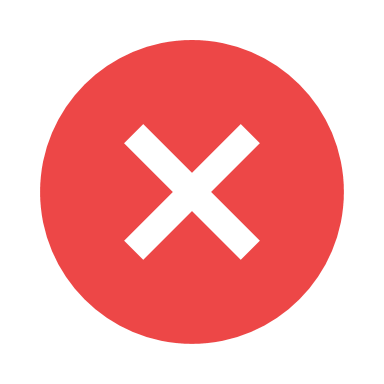 10
TalkOrganization
11
TalkOrganization
12
Learning with Errors (LWE)
Secret
Noise
13
Embedding
LWE instances can be embedded into the Shortest Vector Problem (SVP)
Attacks carried out using SVP solvers

Framework introduces an intermediate step: DBDD
Attack
Modify
14
The DBDD Problem
But what even is an ellipsoid?
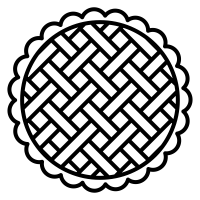 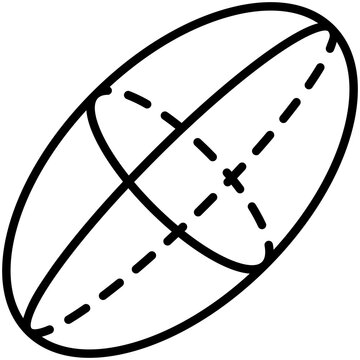 15
Reducing DBDD to uSVP
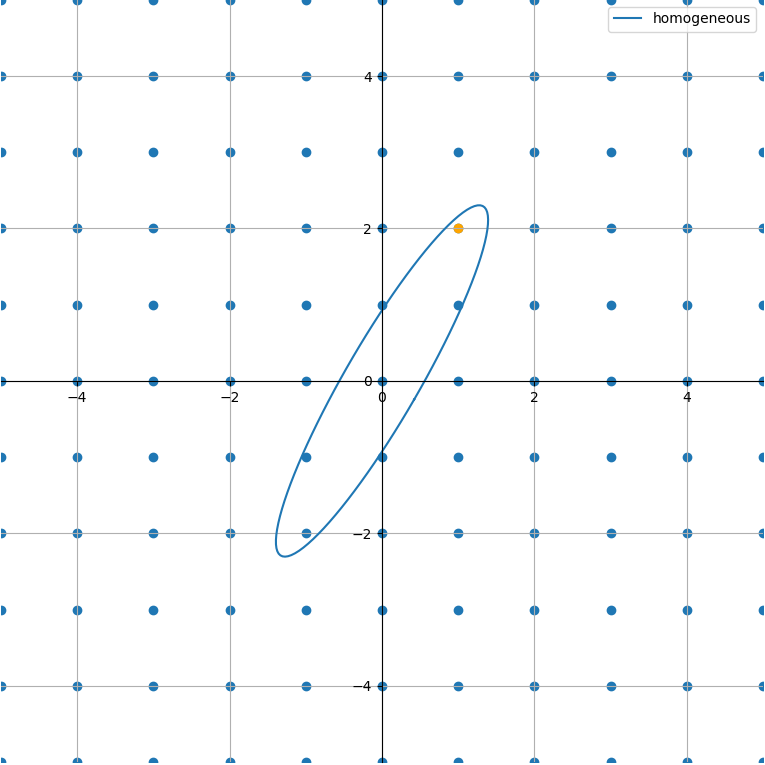 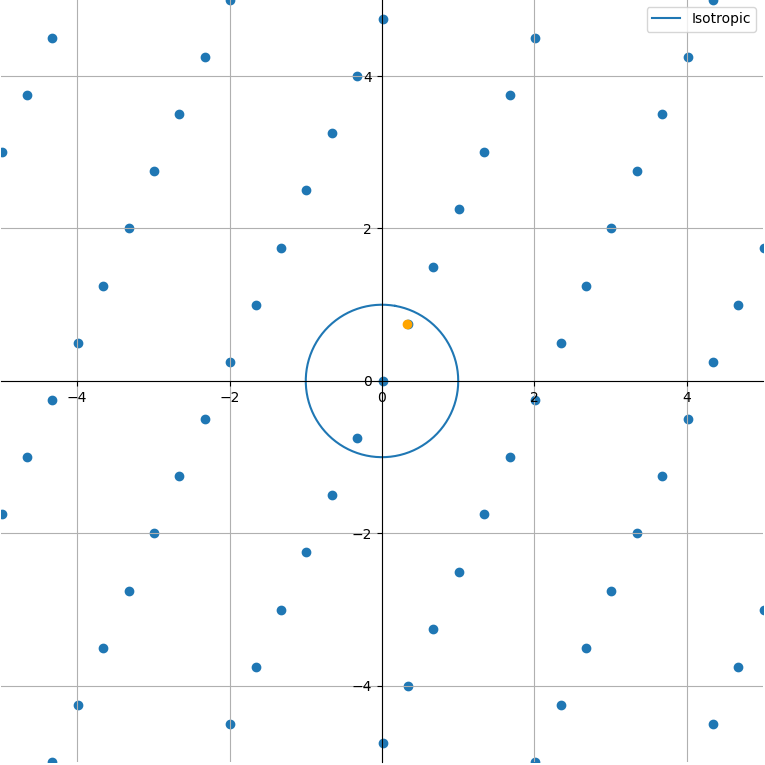 16
TalkOrganization
17
Towards a New Approach
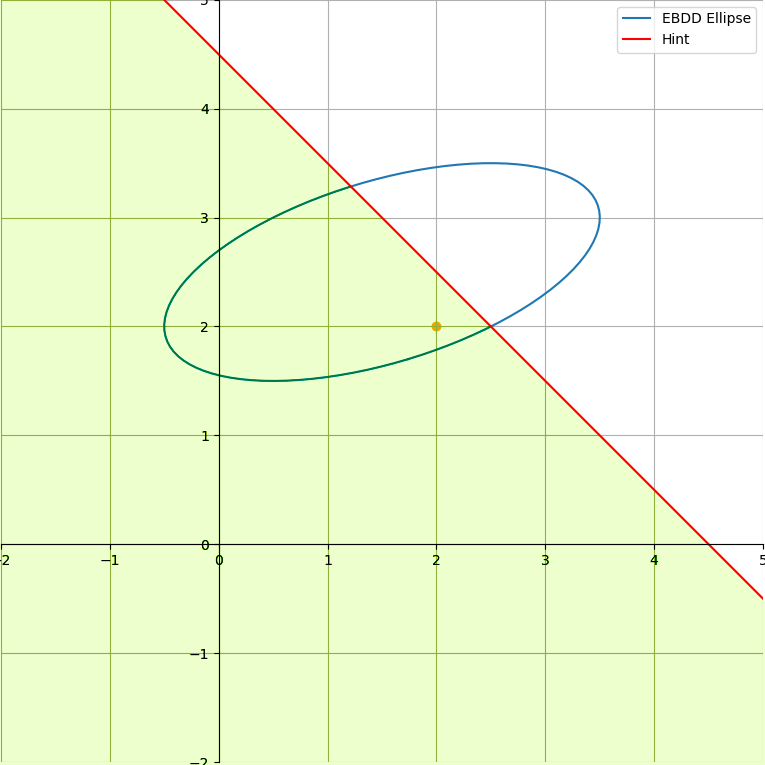 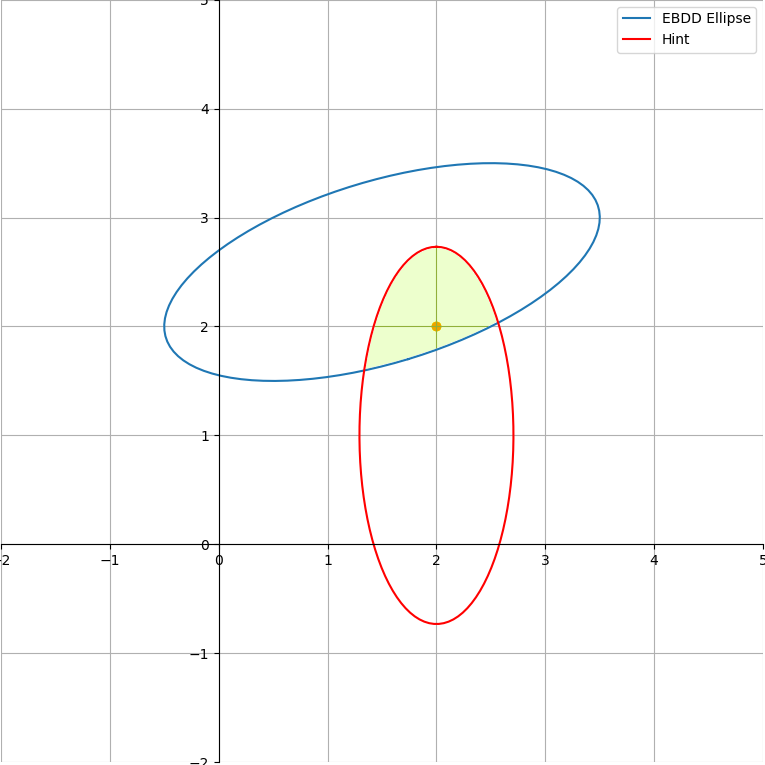 Need to change the Embedding!
18
What do we Obtain?
Support 2 new hint types, maintaining compatibility
High confidence leakage
NTT Coefficients
Low confidence leakage
Scheme Parameters
Decryption Failures, HW
Two sources of leakage
19
Integrating Hints Geometrically
Hints form a constraint system!
Use the convex body defined by the hints
Need a relaxation
Optimal circumscribing ellipsoid
Known as the Löwner-John Ellipsoid
Finding optimal circumscribing ellipsoid is NP-hard*
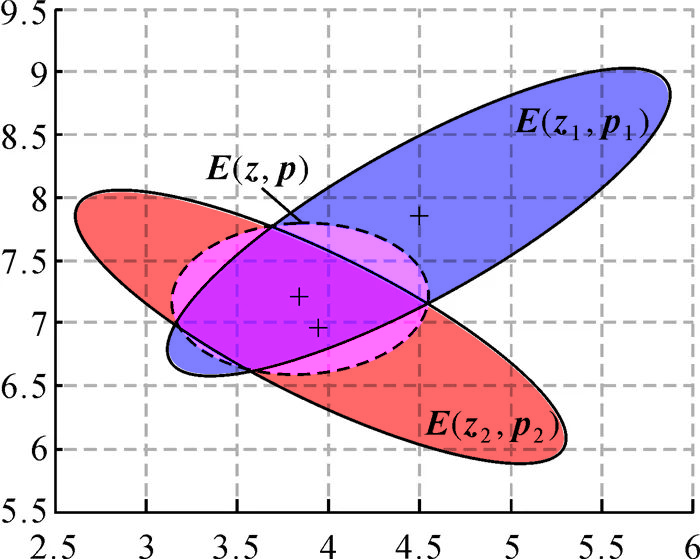 *For an arbitrary convex body
20
Perfect Hints
Perfect hints (re)modeled as Ellipsoid-Hyperplane intersections
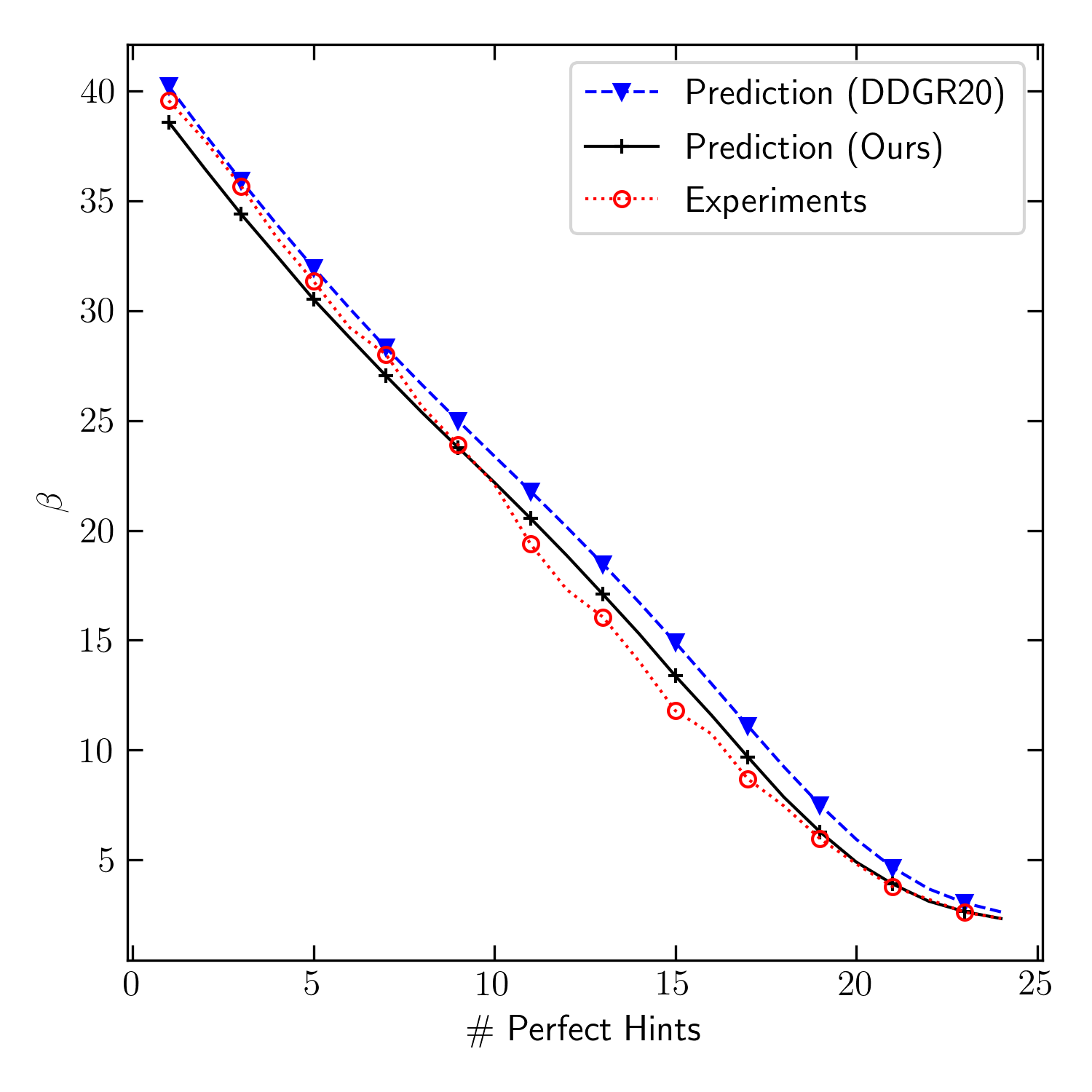 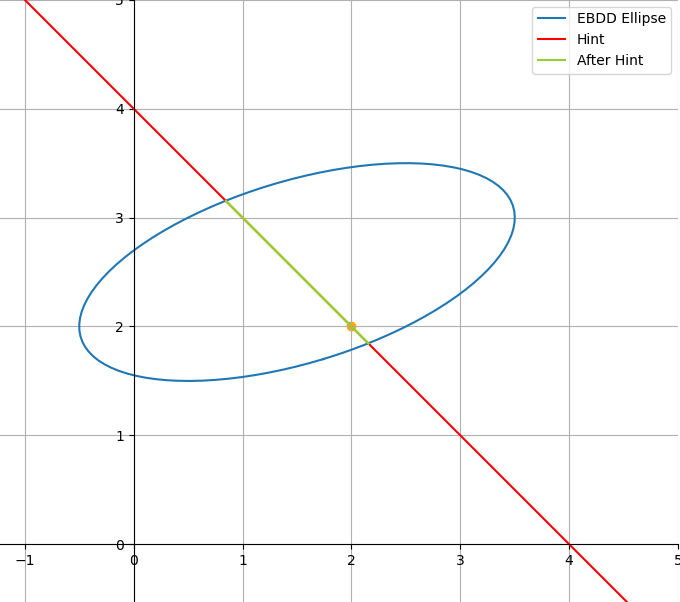 21
22
TalkOrganization
23
Revisiting Decryption Failures
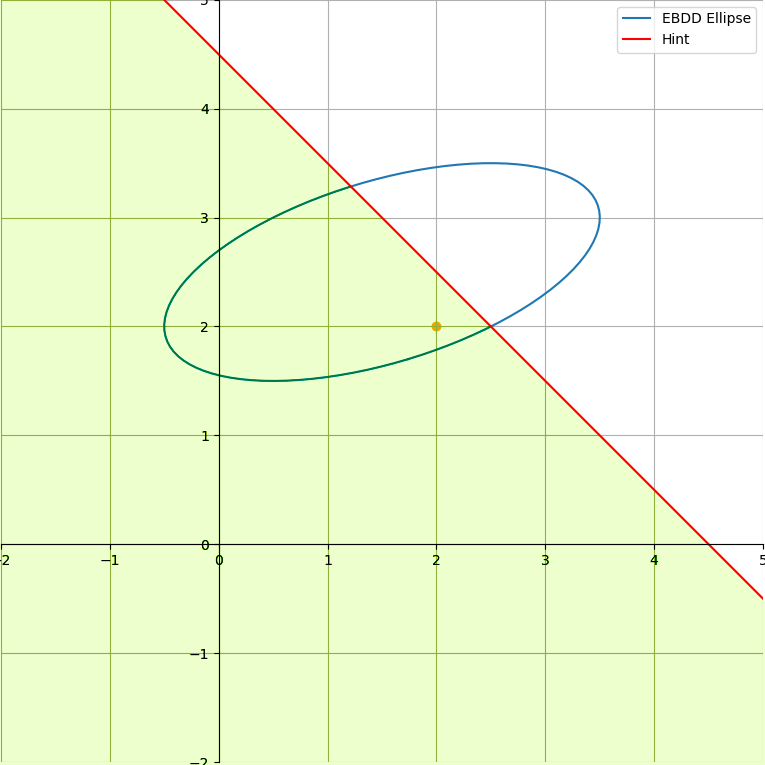 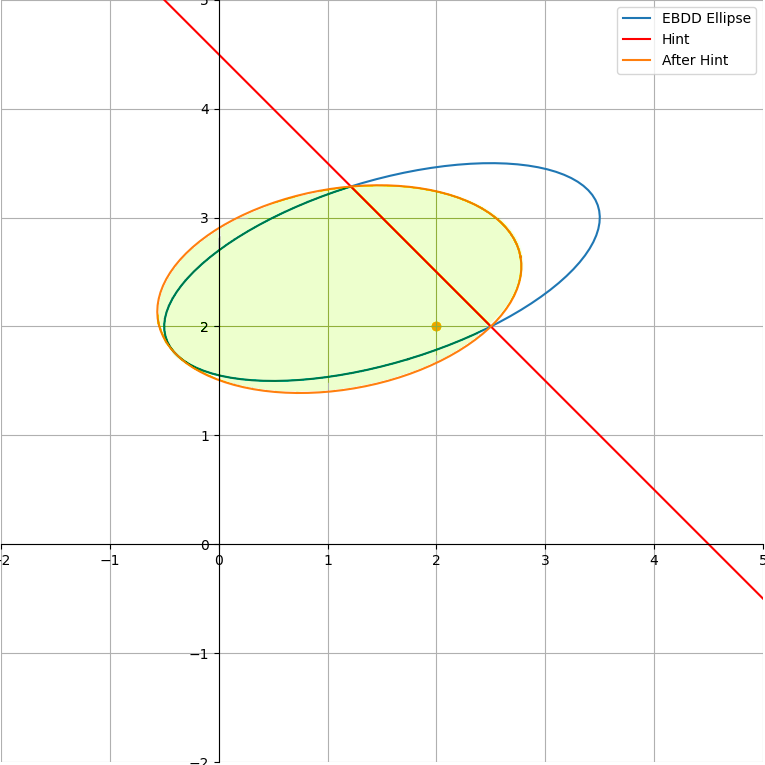 24
Revisiting Decryption Failures
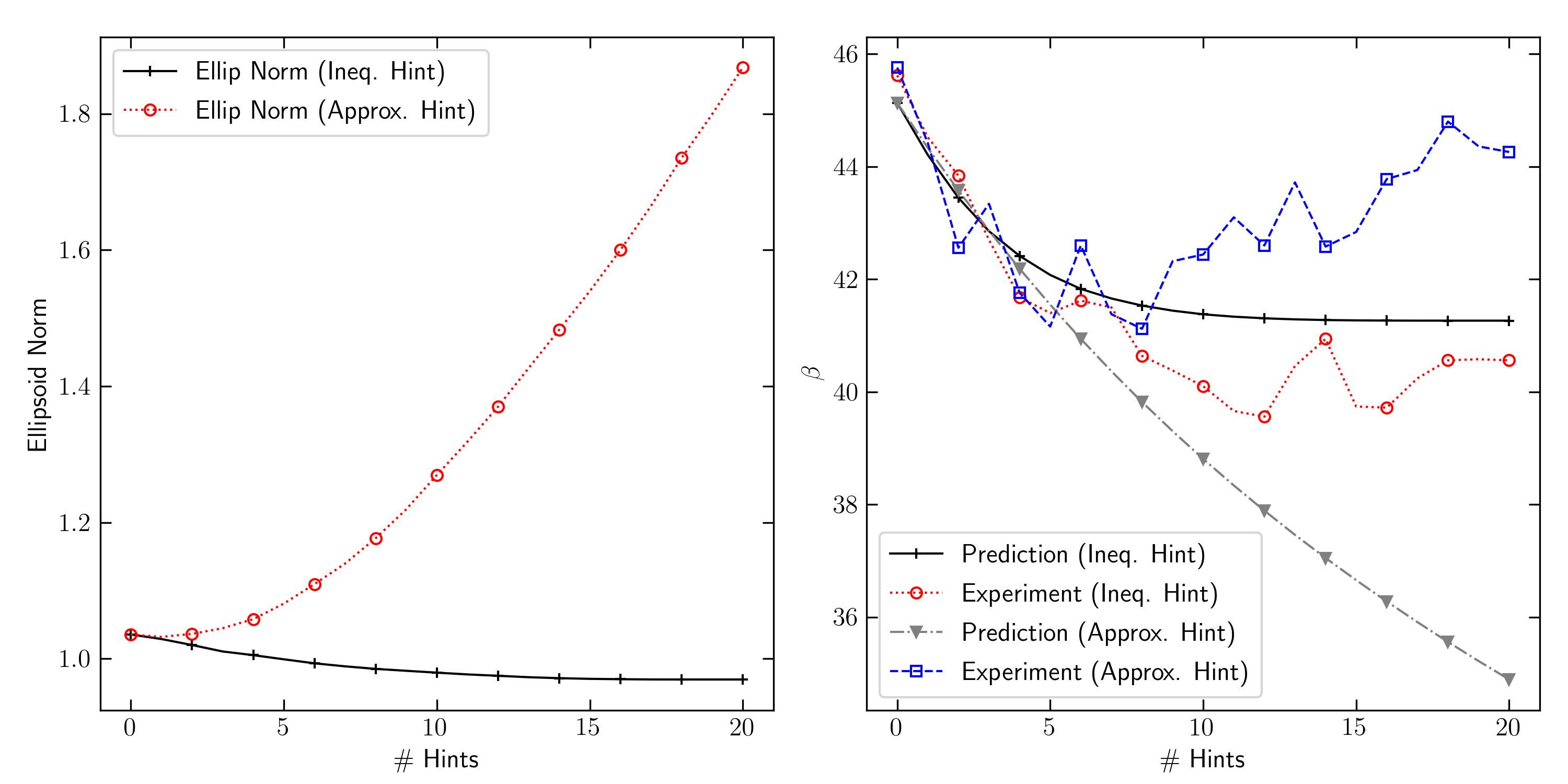 25
Full Sized Decryption Failures
Full-sized FrodoKEM instance have too low DFR!
Simulate failures from [FKK+22]
26
Geometric Failure Boosting
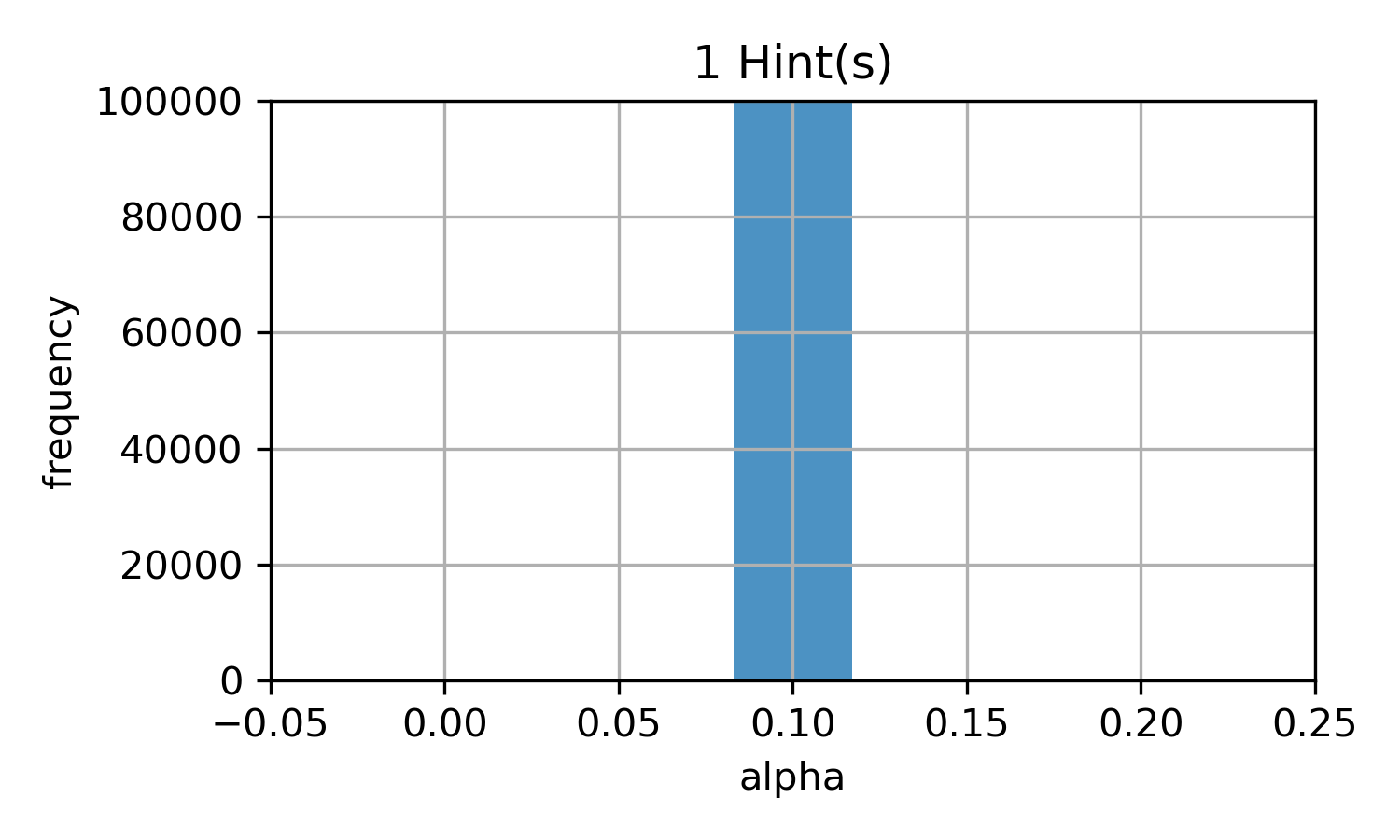 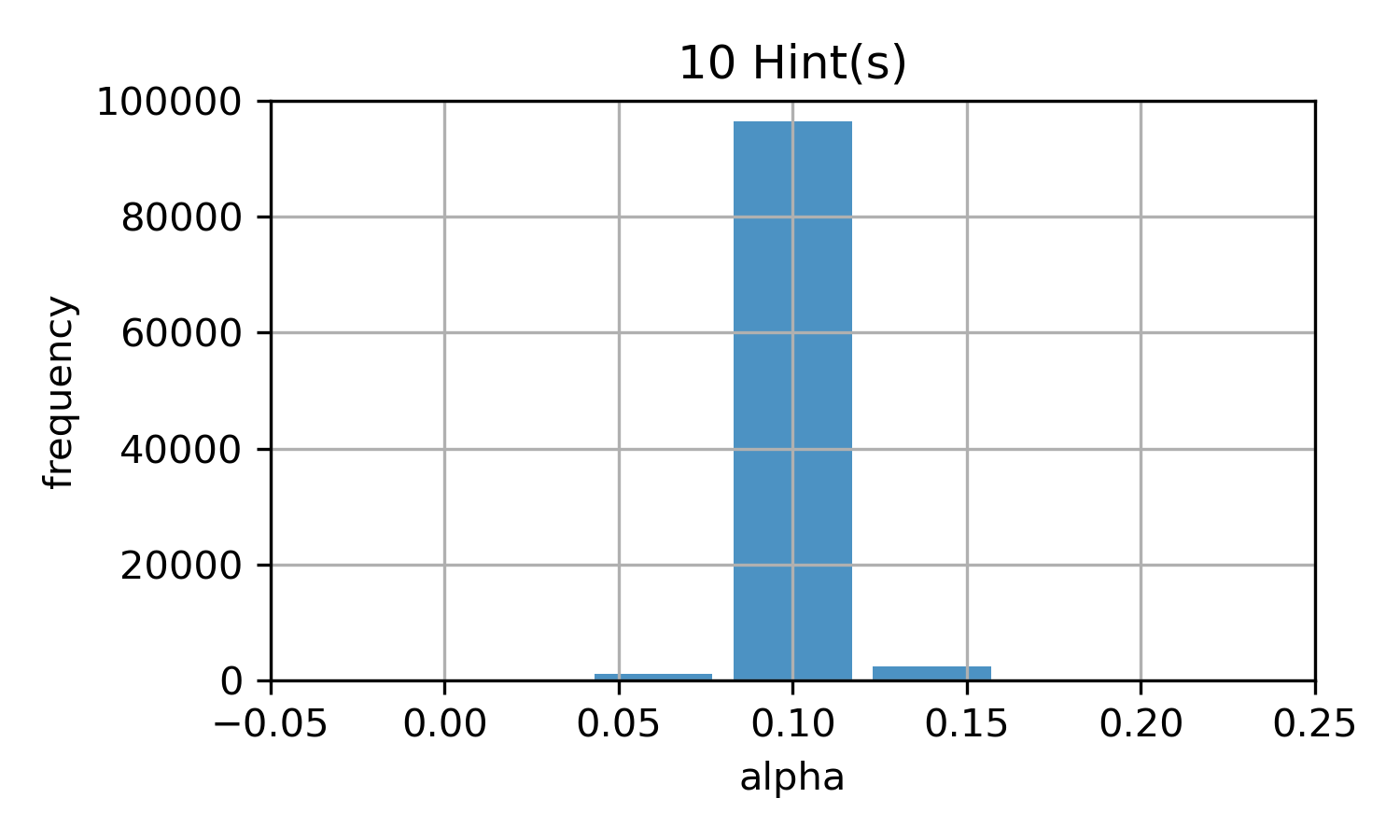 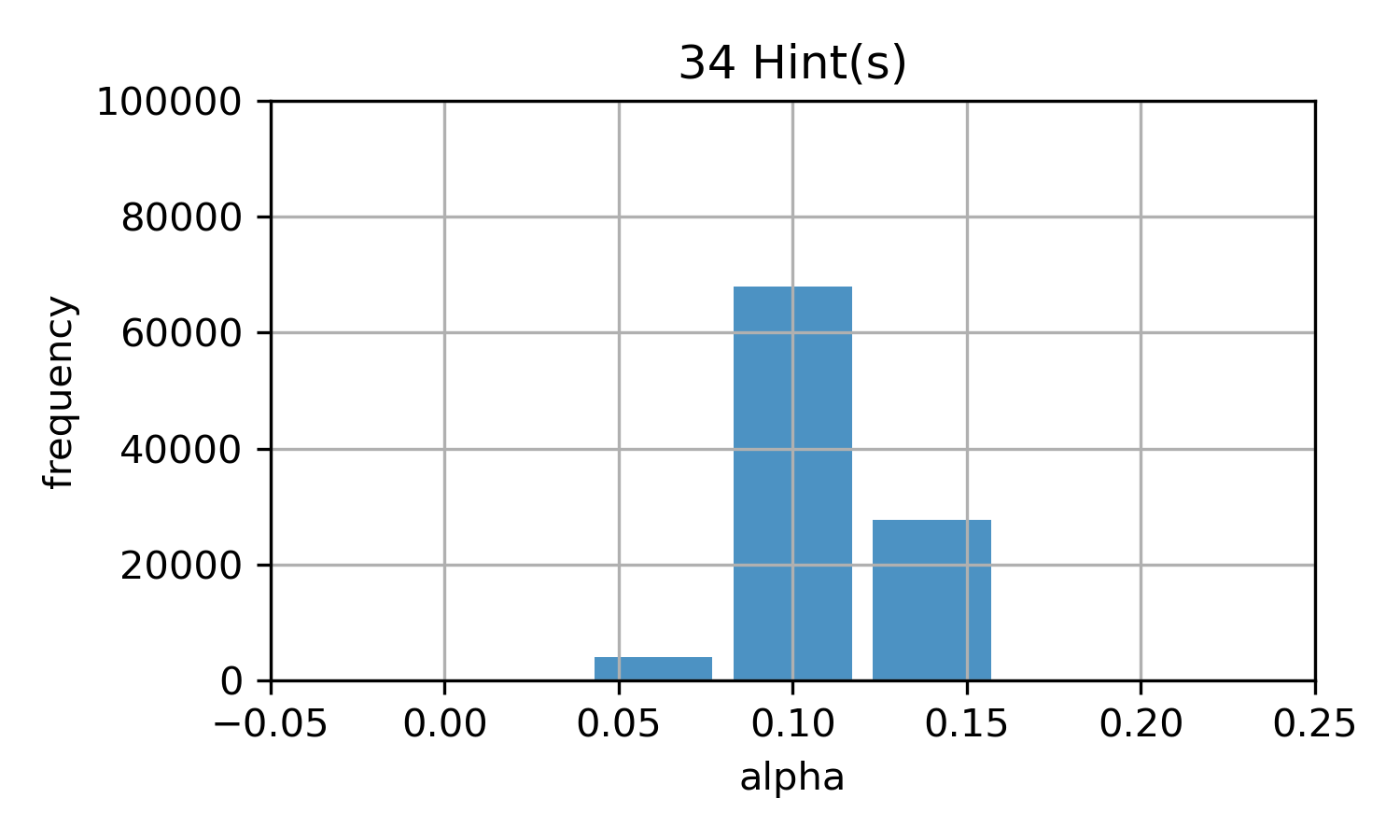 Unlikely to fail!
27
Combined Hints
Modeled as Ellipsoid-Ellipsoid Intersection
Note: Different relaxation from Löwner-John Ellipsoids!
Convex combination of two ellipsoids—ellipsoid fusion
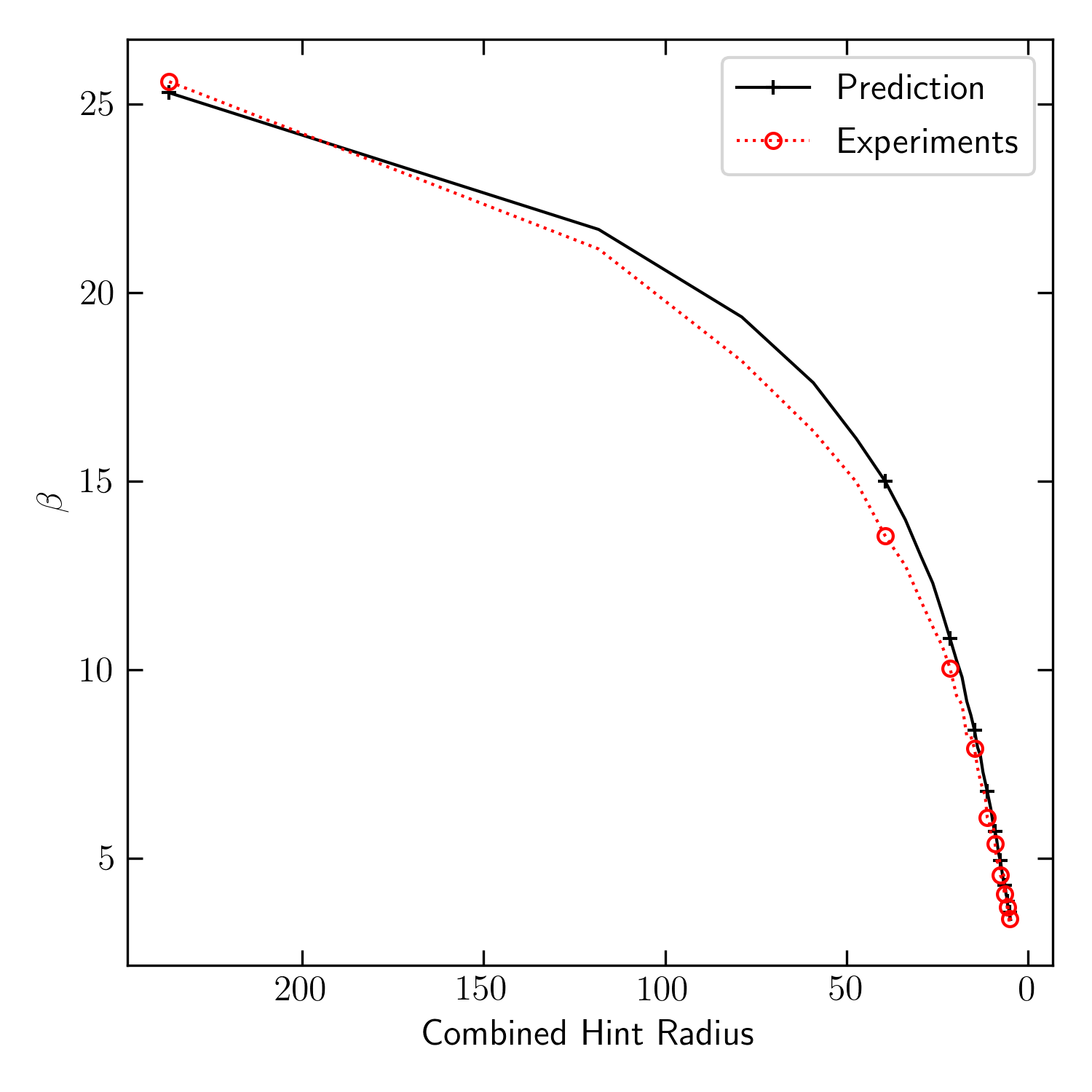 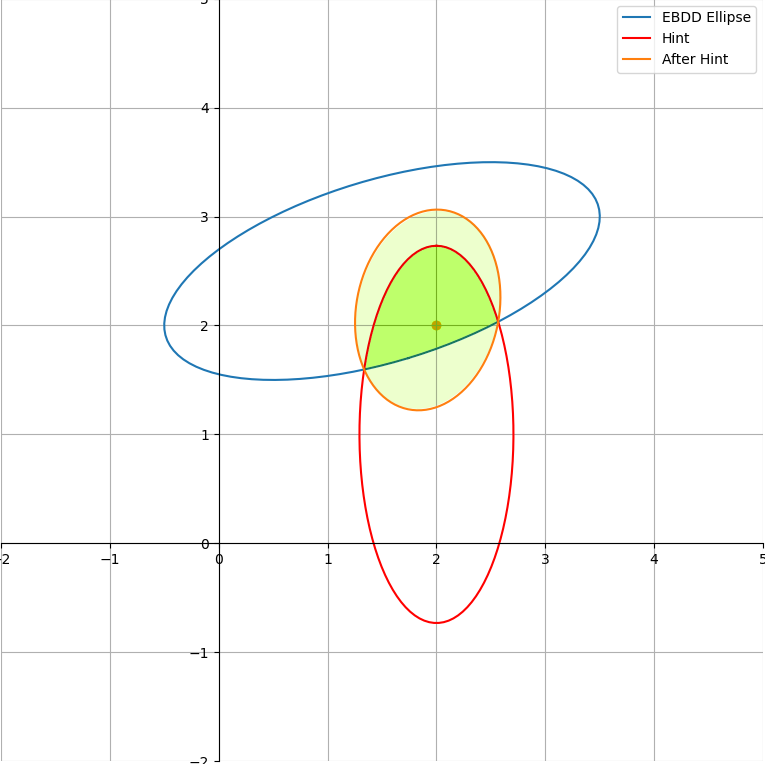 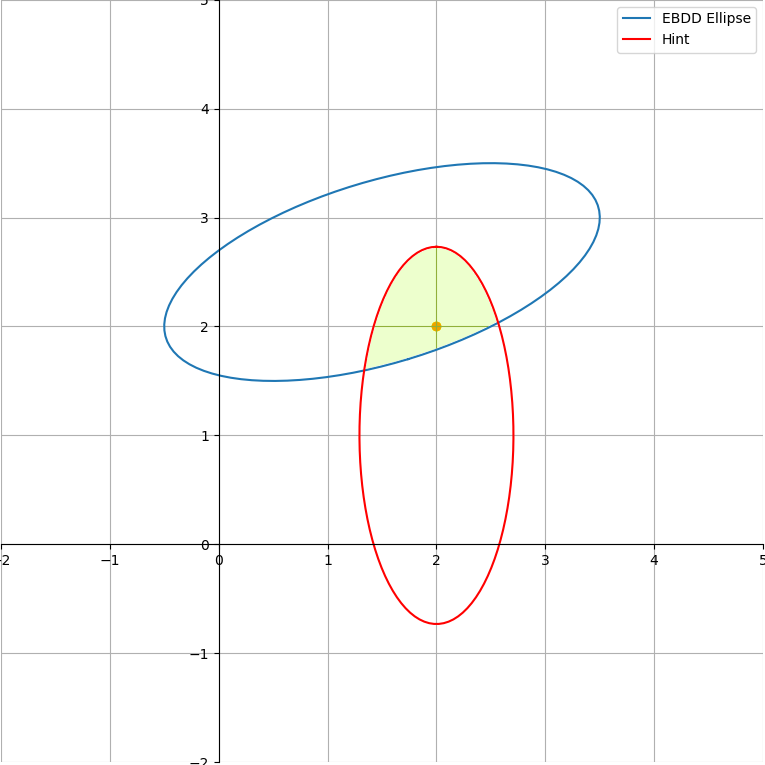 28
Discussion and Future Work
Hint framework is limited to the primal attack only
How to determine when another algorithm is more efficient?

Using maximal inscribed ellipsoids for security lower bounds
More complicated to calculate. Equations exist for Ellipsoid Slabs

Incorporating more techniques from control theory
State estimation literature could yield further optimizations
29
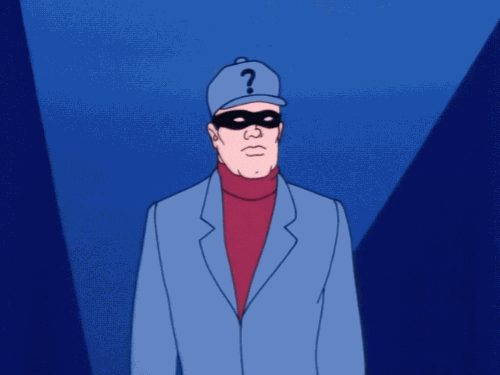 Thank you!
Full Paper at: ia.cr/2022/1345
Email: hkippen@umd.edu
30
References
[FKK+22] Fahr, M., Kippen, H., Kwong, A., Dang, T., Lichtinger, J., Dachman-Soled, D., Genkin, D., Nelson, A., Perlner, R., Yerukhimovich, A., Apon, D. (2022). “When Frodo Flips: End-to-End Key Recovery on FrodoKEM via Rowhammer.” In Proceedings of the 2022 ACM SIGSAC Conference on Computer and Communications Security (CCS '22). Association for Computing Machinery, New York, NY, USA, 979–993. https://doi.org/10.1145/3548606.3560673
[DDGR20] Dachman-Soled, D., Ducas, L., Gong, H., & Rossi, M. (2020, August). “LWE with side information: attacks and concrete security estimation.” In Advances in Cryptology–CRYPTO 2020: 40th Annual International Cryptology Conference, CRYPTO 2020, Santa Barbara, CA, USA, August 17–21, 2020, Proceedings, Part II (pp. 329-358). Cham: Springer International Publishing.
[FrodoKEM] Alkim, E., Bos, J.W., Ducas, L., Longa, P., Mironov, I., Naehrig, M., Nikolaenko, V., Peikert, C., Raghunathan, A., Stebila, D., Easterbrook, K., Brian, L. (2021, June): “FrodoKEM: Learning With Errors Key Encapsulation.” FrodoKEM-specification-20210604.pdf
31